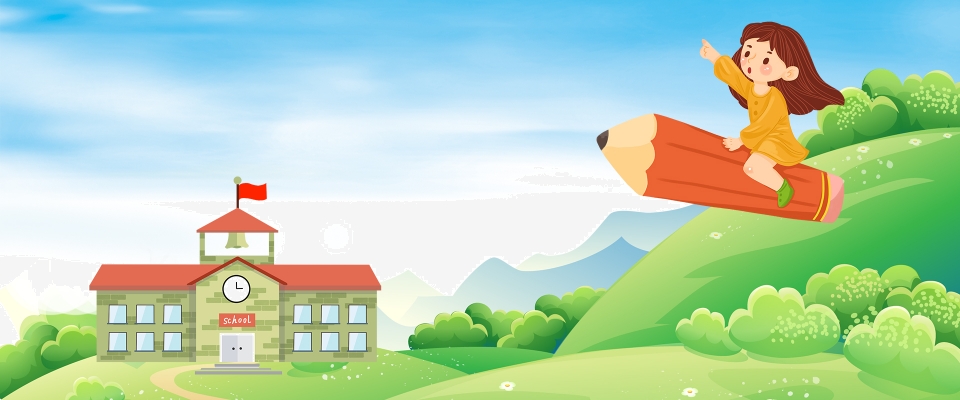 Kết nối tri thức với cuộc sống
TIẾNG VIỆT 
1
Bµi
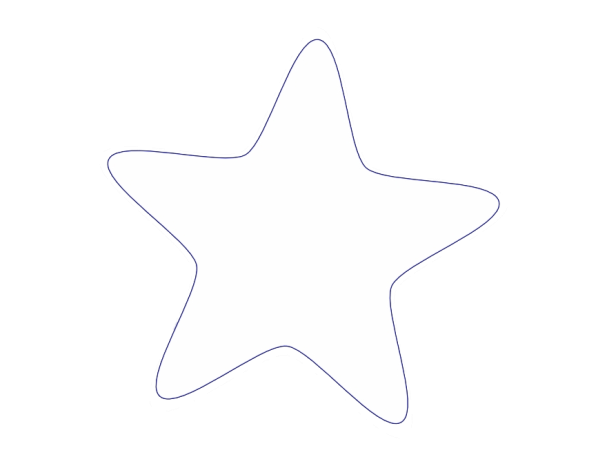 Th  th        ia
23
TIẾT 1
Mình hát lên  nào !
Bài hát : “A, B, C Tiếng Việt”
Khởi  động!
Mảnh ghép sắc màu
1
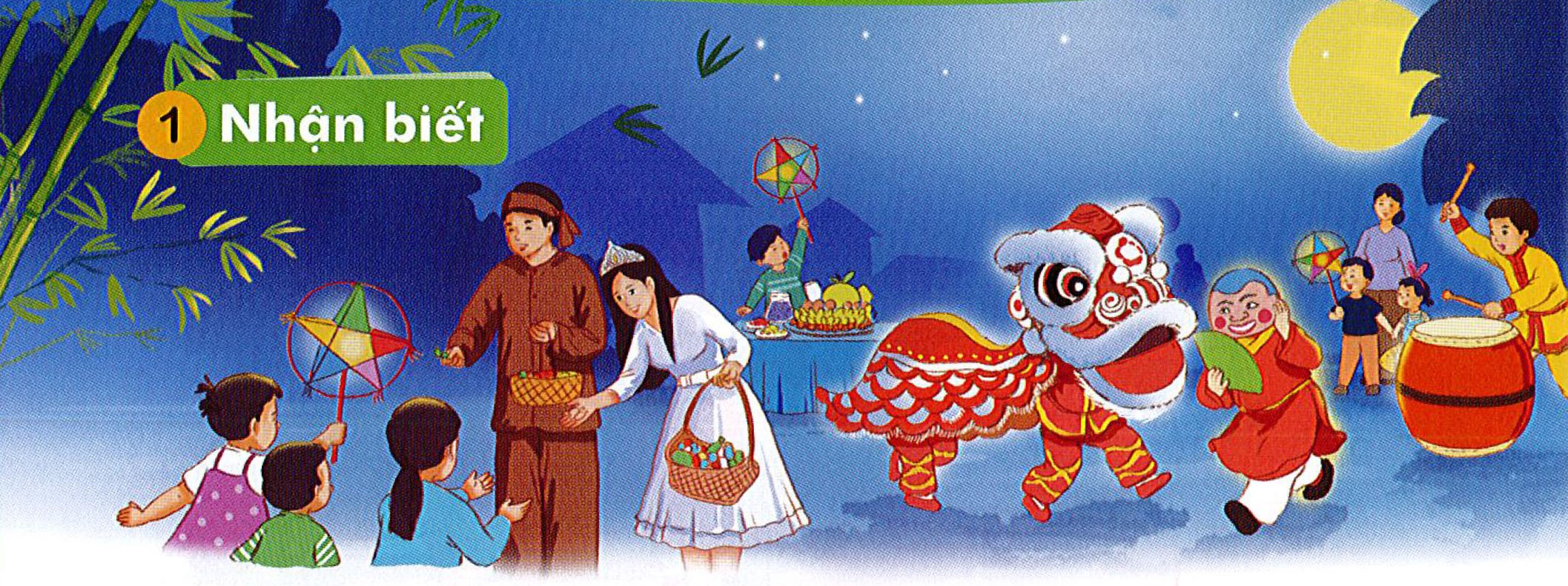 2
4
3
1
NhËn biÕt
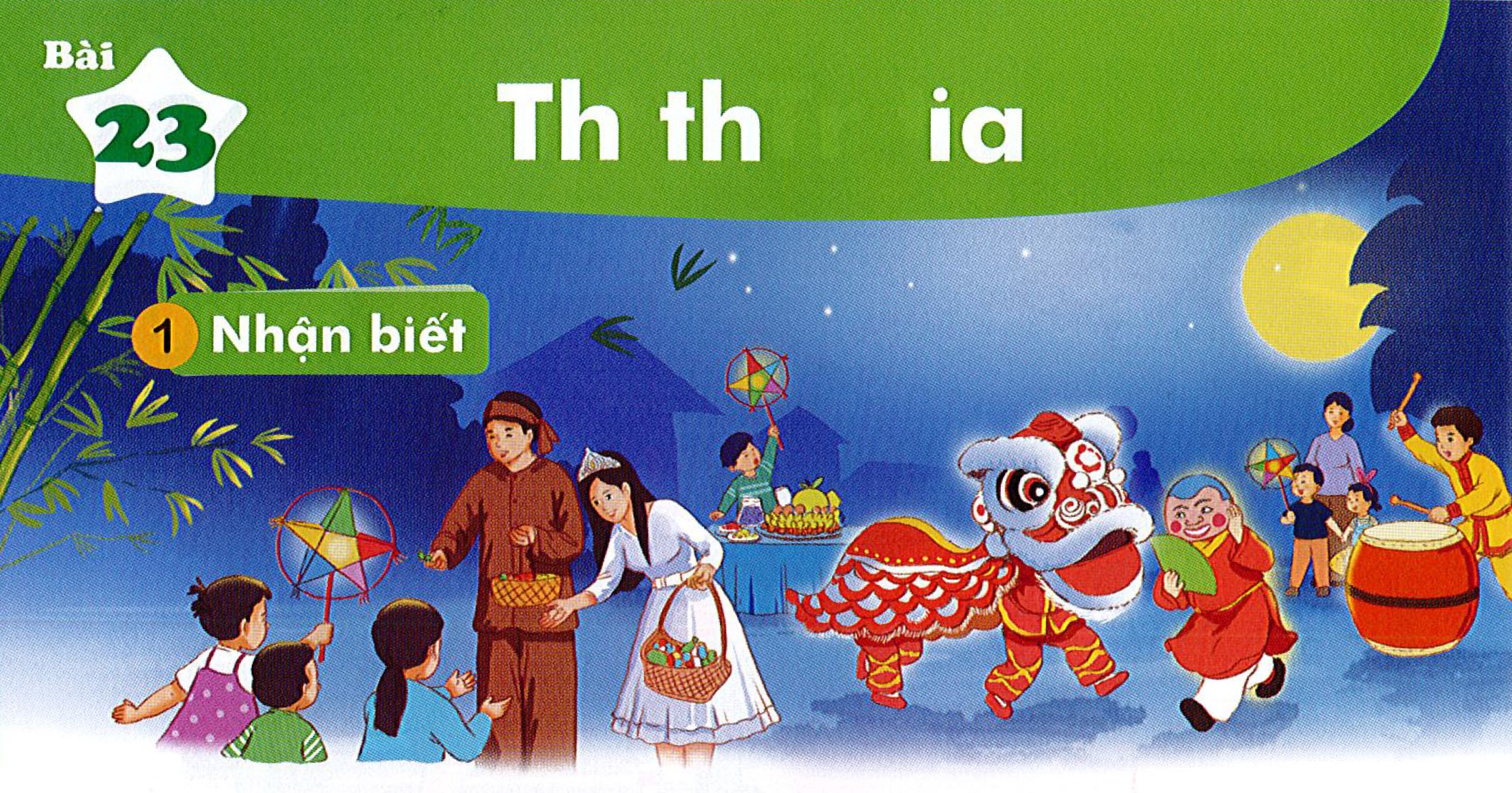 Trung thu, beù ñöôïc chia quaø.
2
§äc
th
ia
th
u
ch
ia
u
th
ch
ia
Mình cùng thi tài!
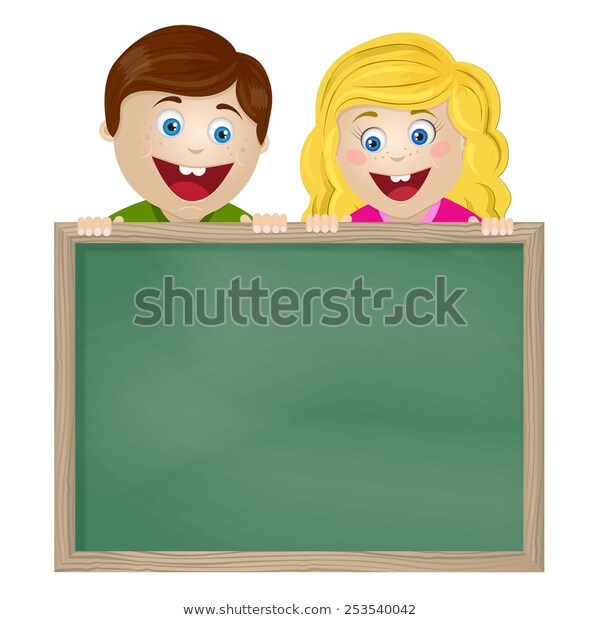 Tạo tiếng mới có âm th,ia
Mình cùng thi tài!
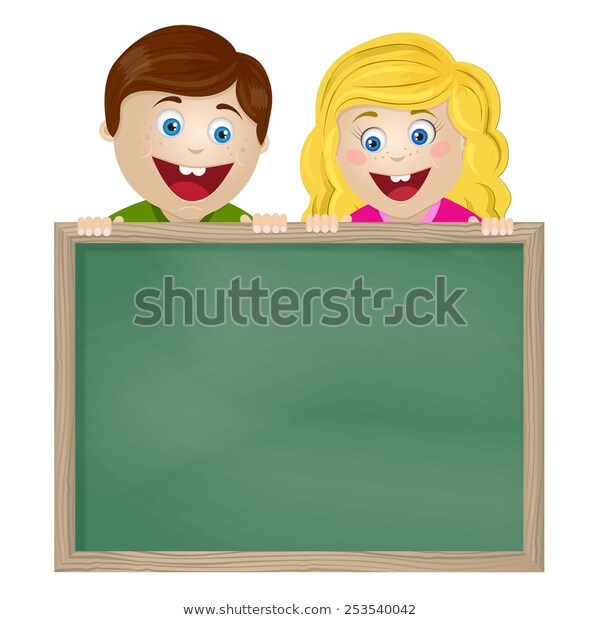 Tạo tiếng mới có âm th, ia
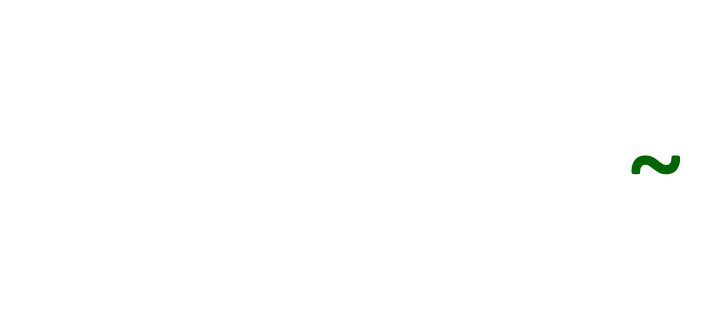 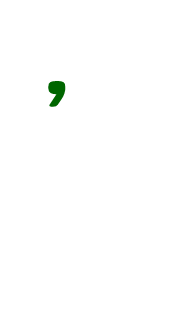 theû
th
theû
M:
e
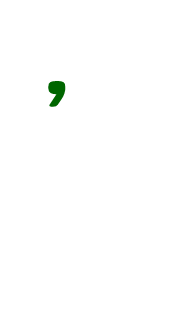 2
§äc
M×nh cïng  ch¬i trß  !
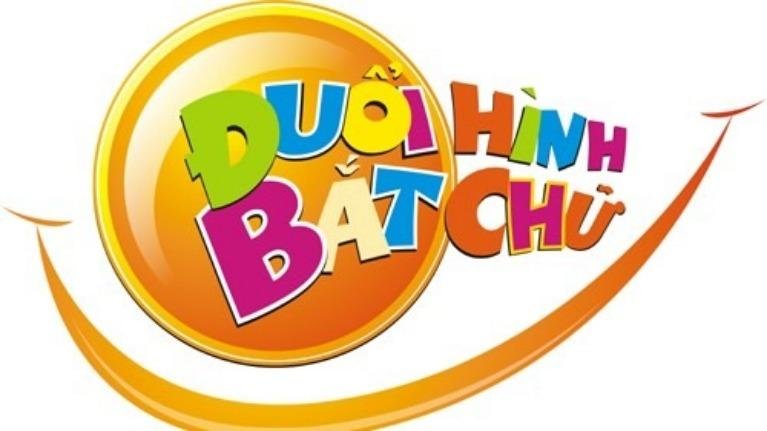 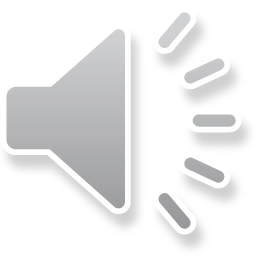 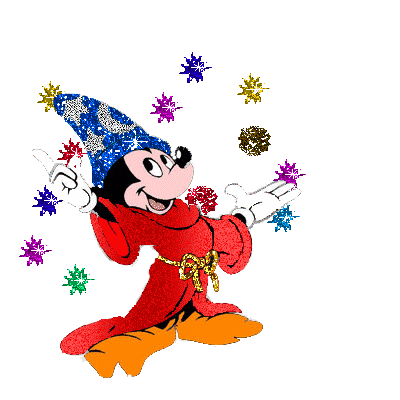 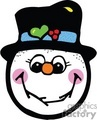 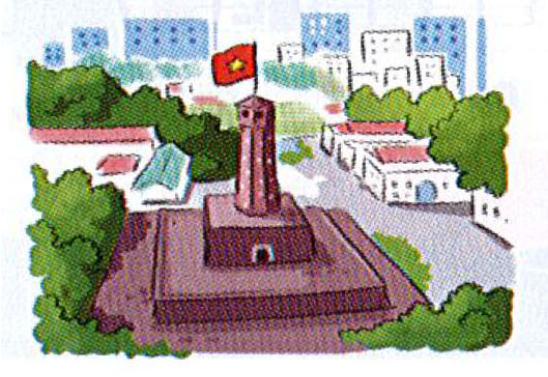 thuû ñoâ
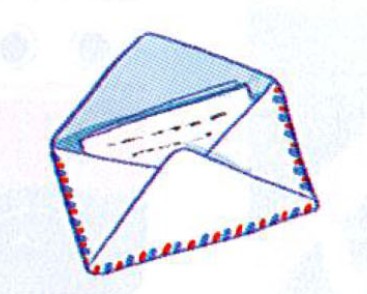 laù thö
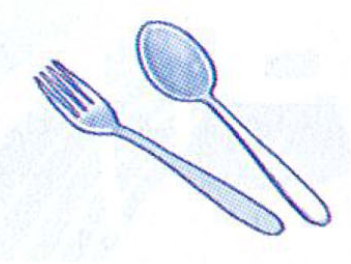 thìa dóa
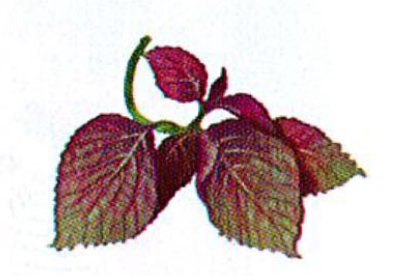 laù tía toâ
2
§äc
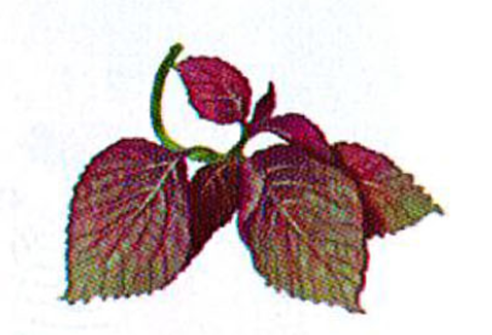 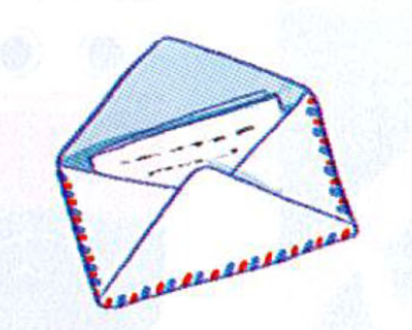 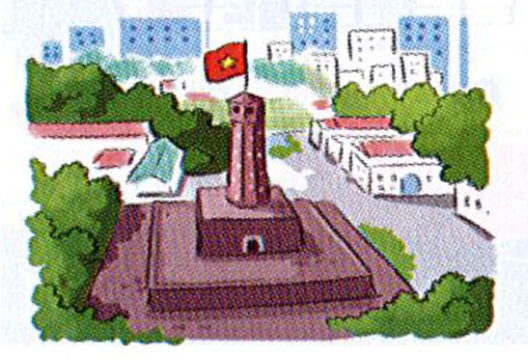 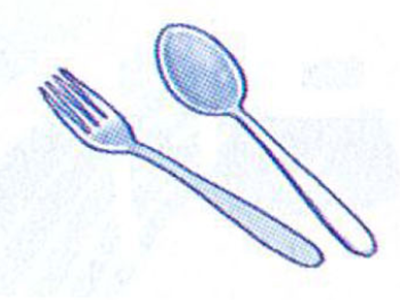 thìa dóa
laù tía toâ
thuû ñoâ
laù thö
2
§äc
th
ia
th
u
ch
ia
ch
ia
u
th
laù tía toâ
laù thö
thìa dóa
thuû ñoâ
3
ViÕt b¶ng
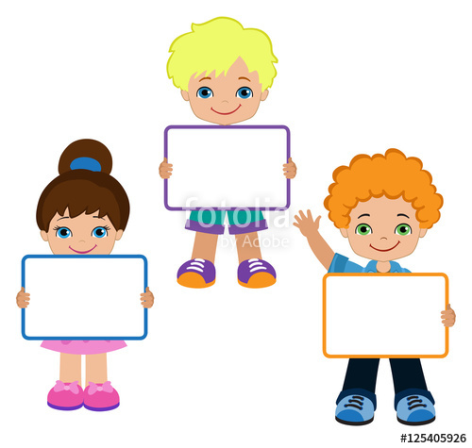 th-ia
th-ia
th-ia
3
ViÕt
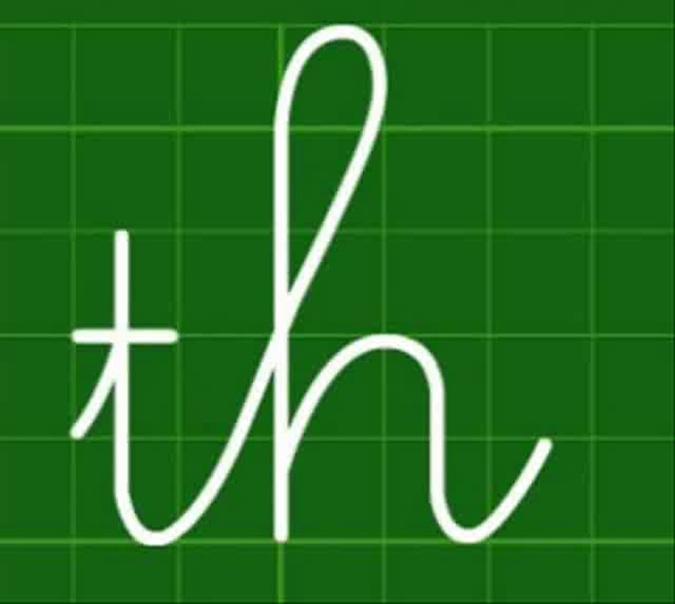 3
ViÕt
3
ViÕt
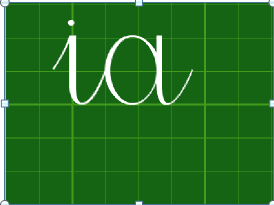 3
ViÕt
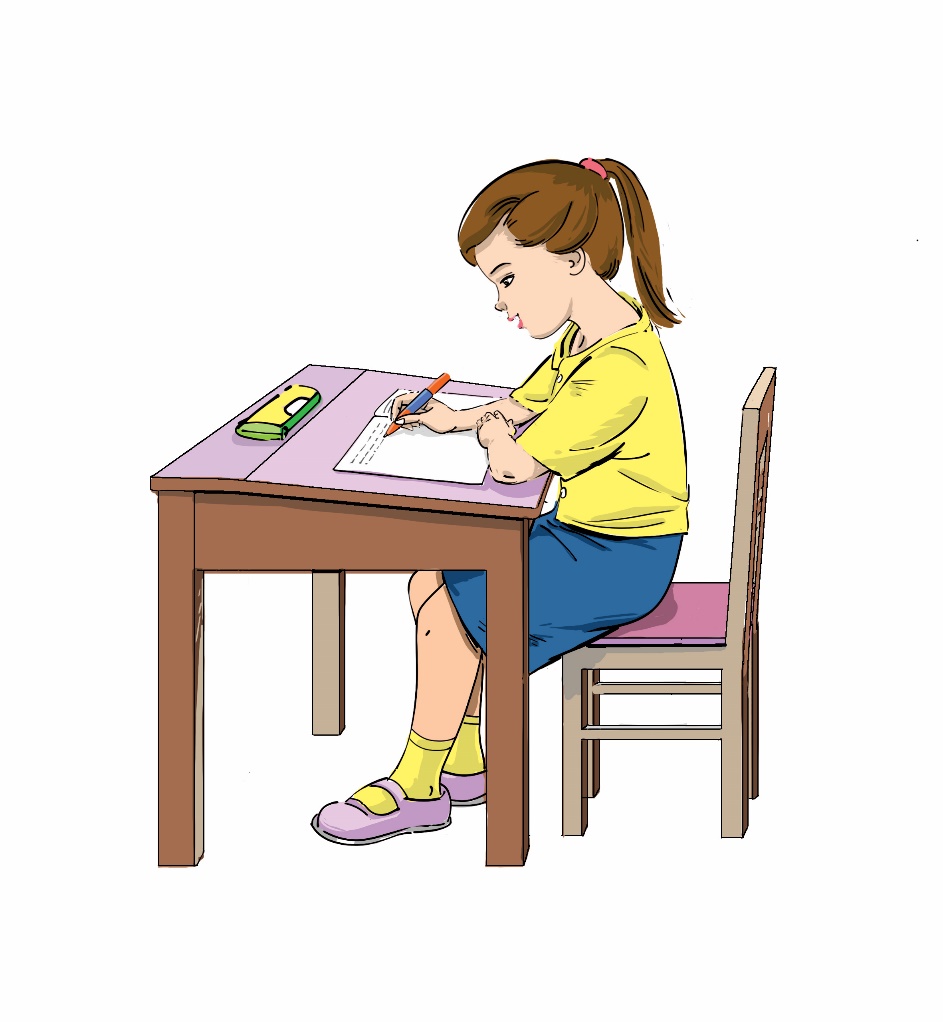 Bµi
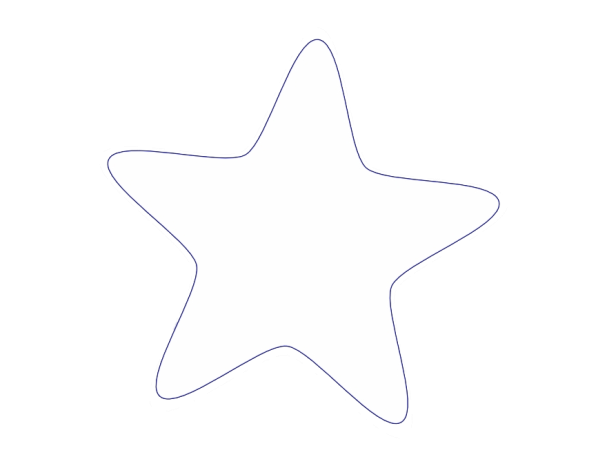 Th  th        ia
23
TIẾT 2
3
T« vµ viÕt
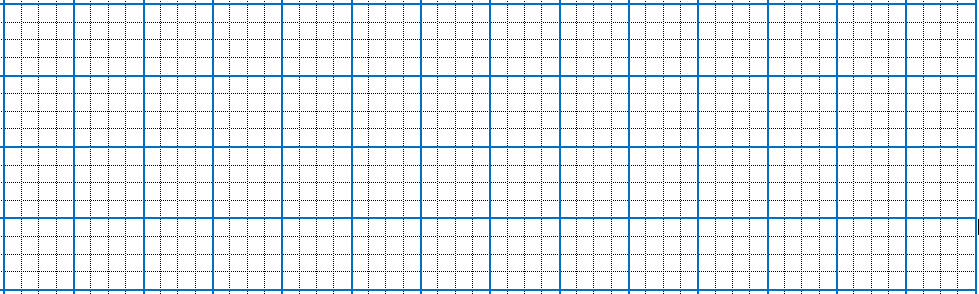 κ
Ła
ʒa
κ
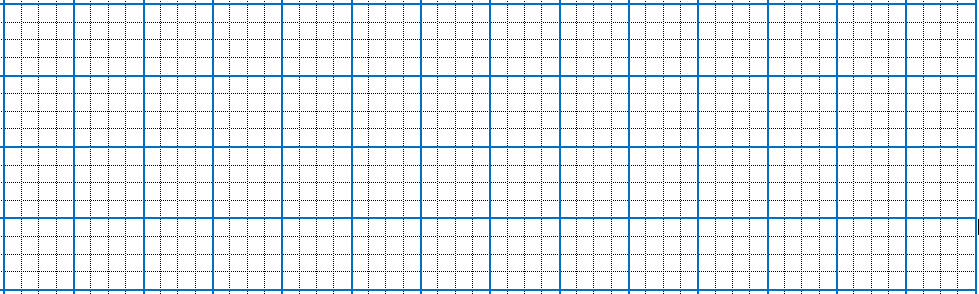 κủ
đô
κìa
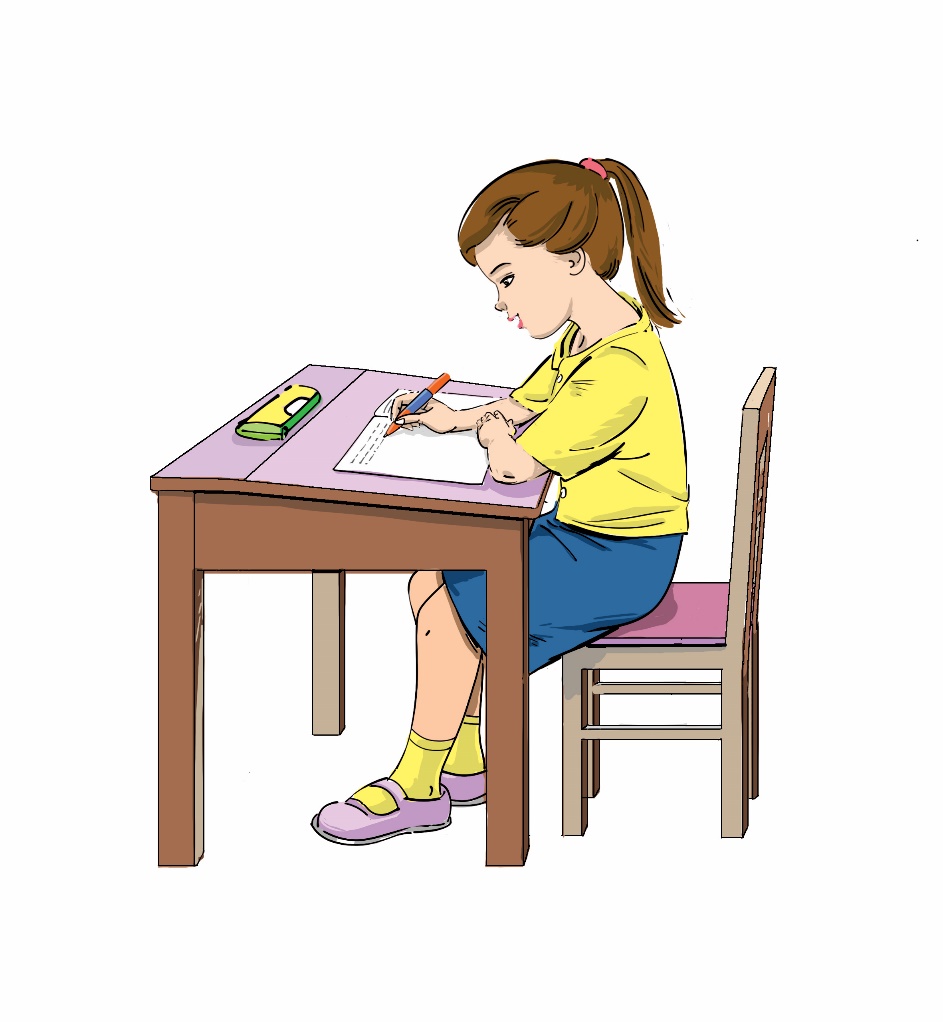 4
§äc
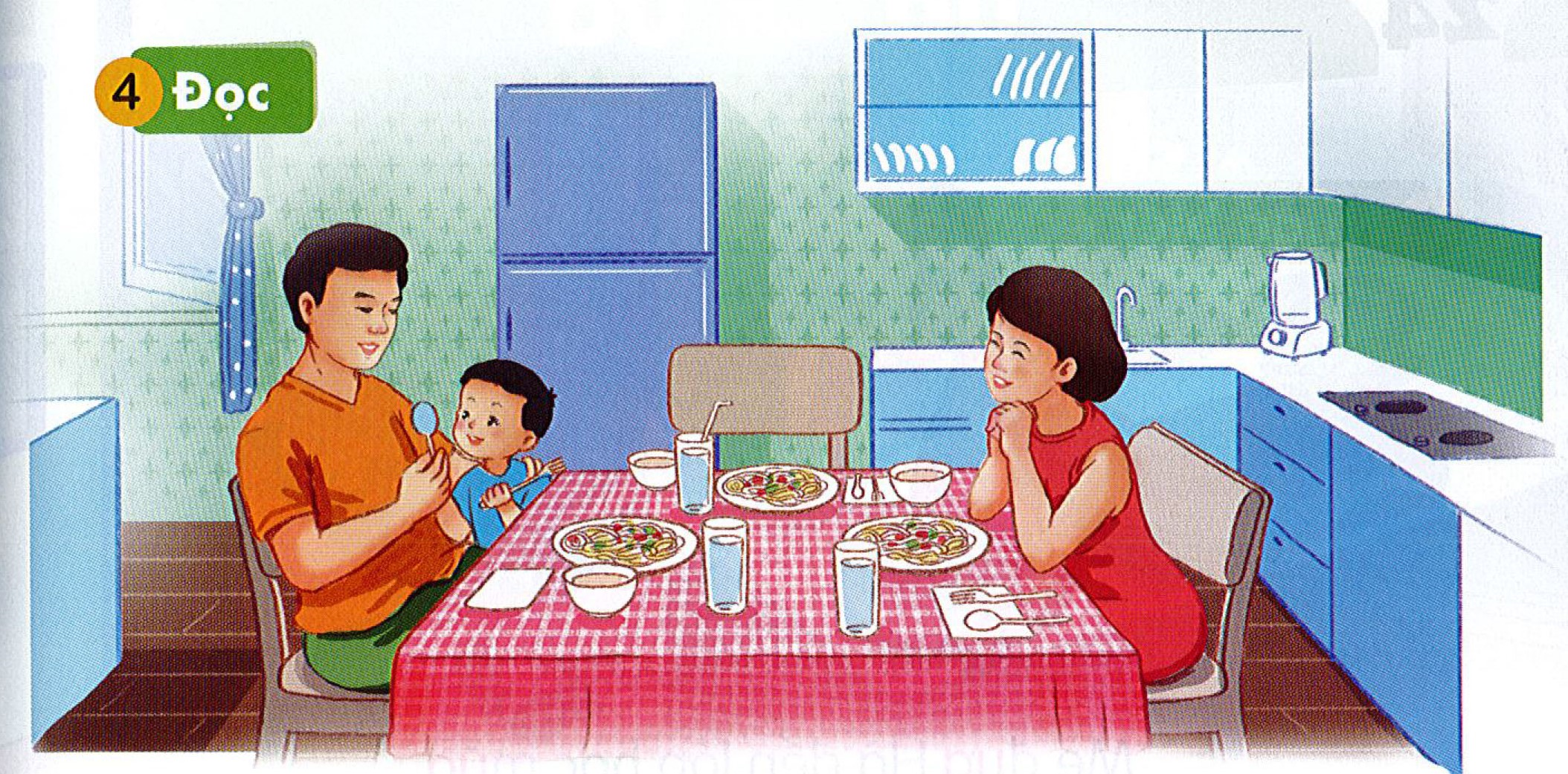 Beù chia thìa, chia dóa cho caû nhaø. Thìa dóa to cho boá meï. Thìa dóa nhoû cho beù.
5
Nãi
Caûm ôn
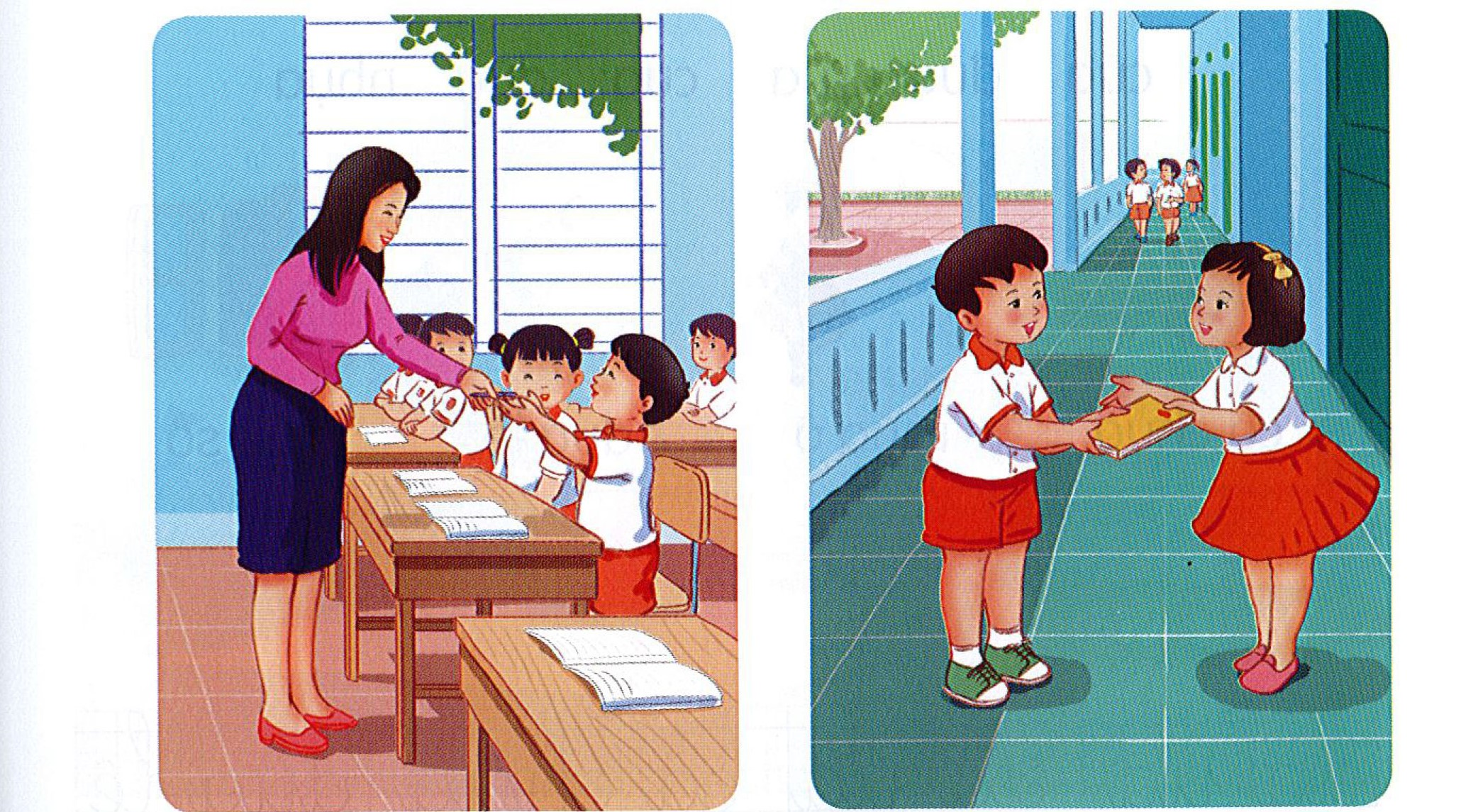 Đọc s¸ch nhÐ!
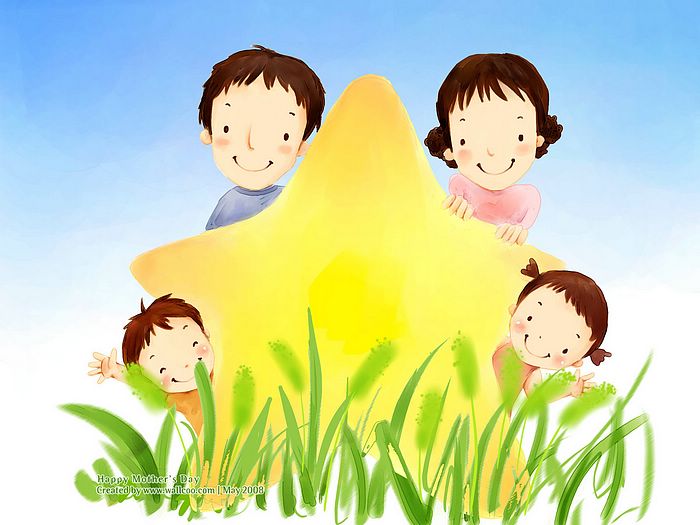 Chóc thÇy c«, c¸c con cïng 
gia đình m·i m·i 
h¹nh phóc !
Hãy đọc nào !
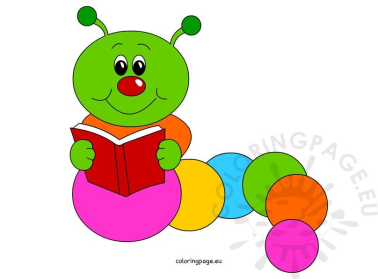 troå laù
tri kæ
sö töû
beù tí ti
Hãy đọc nào !
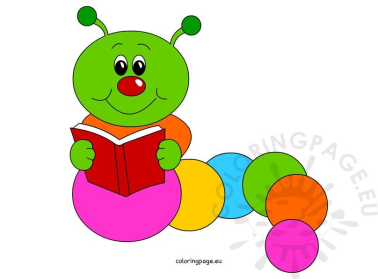 treâ         taï
tra ñoã
Ba coù oâ toâ ñoû.
Ghép đôi !
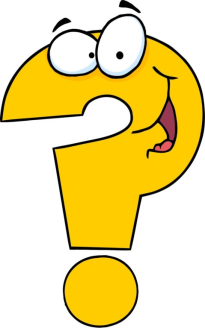 laù
treâø
caù
tre
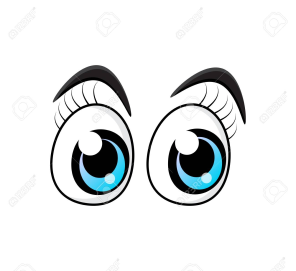 Tìm  và đọc to 1  từ có âm tr.